IP アドレス
（IP アドレスと DNS ドメイン名）
URL: https://www.kkaneko.jp/cc/unixnet/ipaddr.html
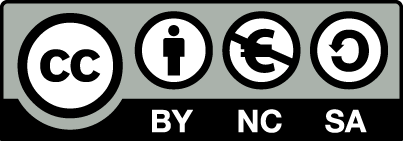 1
IPアドレス v4
IP アドレスは，インターネットでのアドレス
IP アドレス v4 の全長は 32 ビット
0~255
32ビット
2
ネットワークアドレスの例
ホストアドレス
ネットワークアドレス
ネットワーククラス
クラスA：
クラスB：
クラスC：
3
Windowsで IPアドレスを知る
ipconfig コマンド
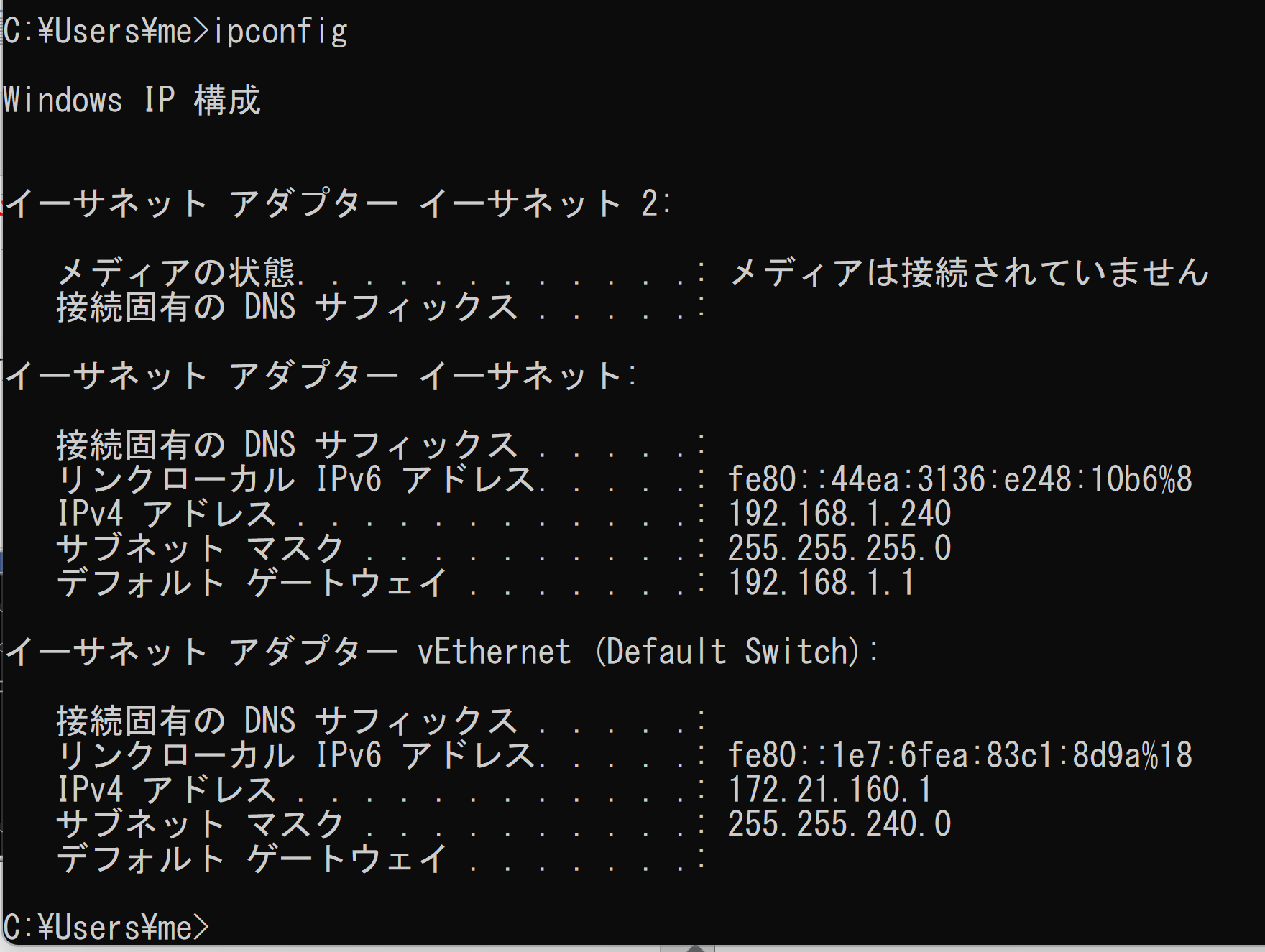 4
Linux で IPアドレスを知る
ifconfig コマンド
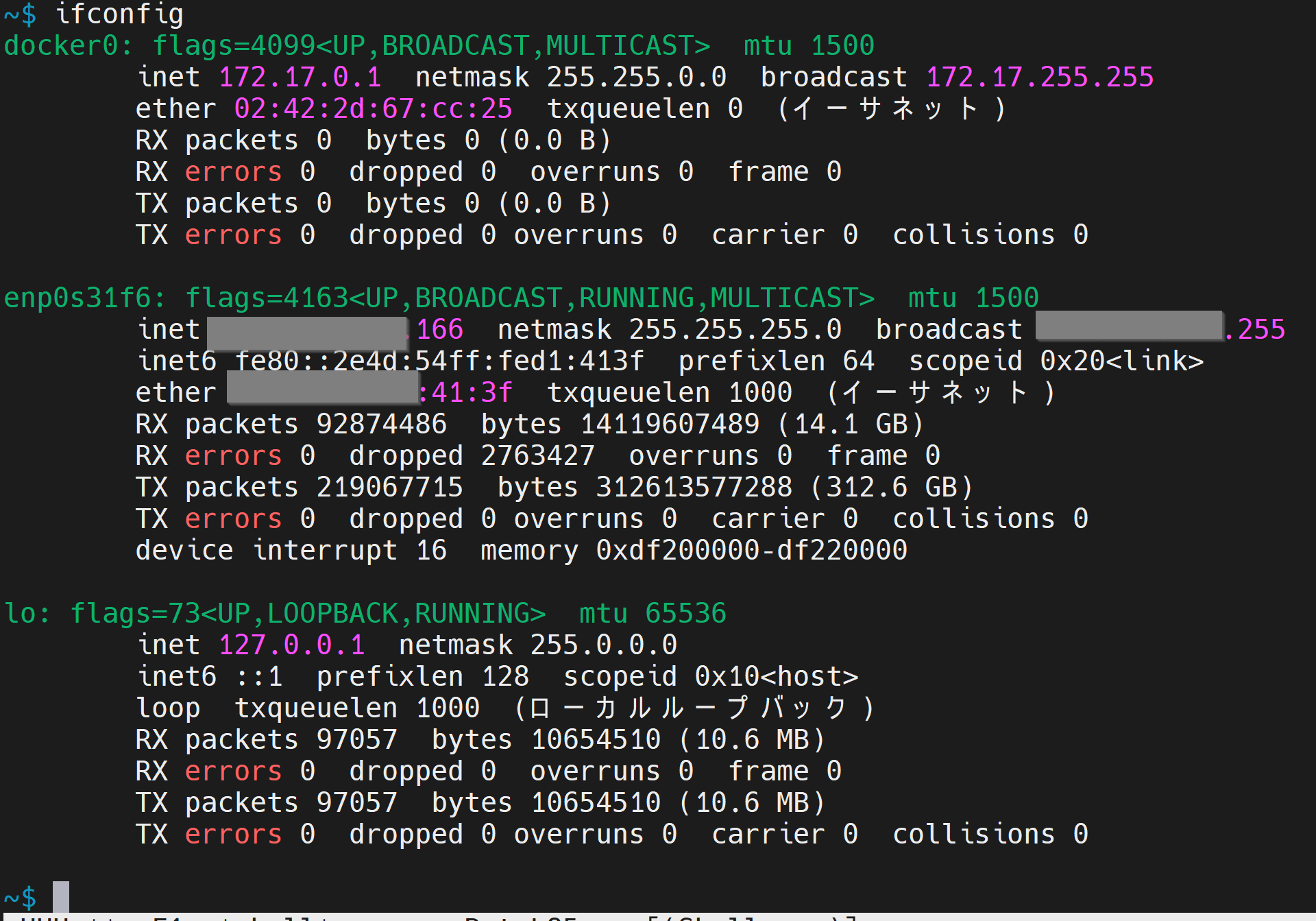 5
ARP
MACアドレス
LANカードなどのハードウェアに与えられた固有の番号
長さ 48 ビット

ARP プロトコル
MACアドレスと IP アドレスの対応を知るためのプロトコル
6
arp テーブルを知る
Windows, Linux で「arp -a」
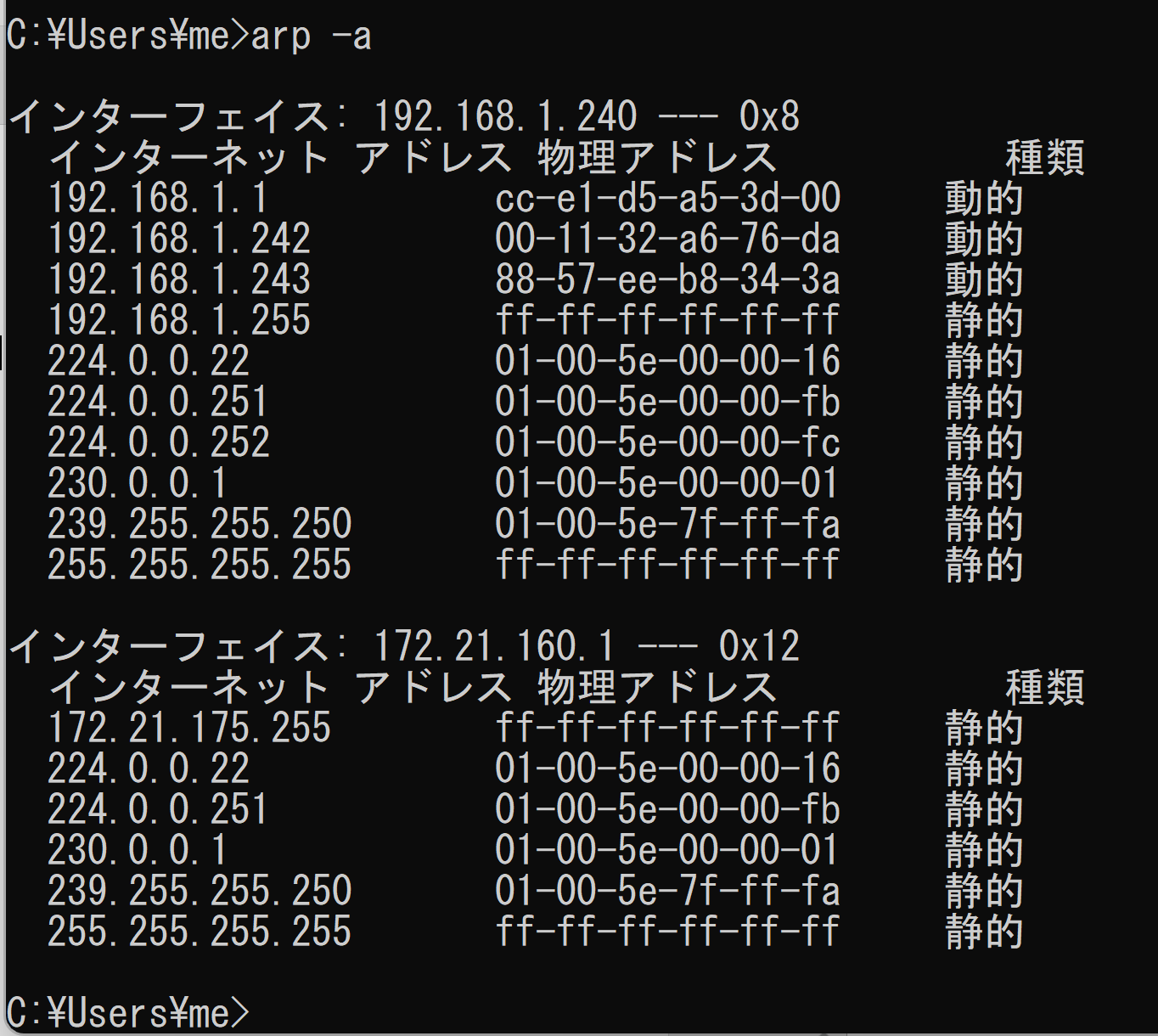 7